Vision
Career Goals
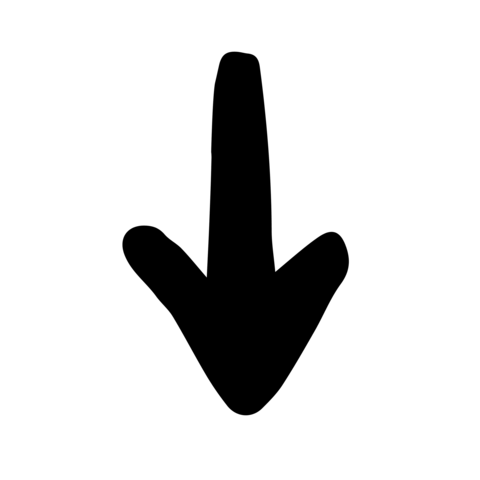 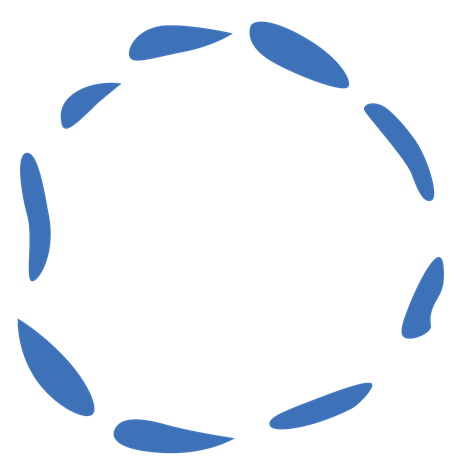 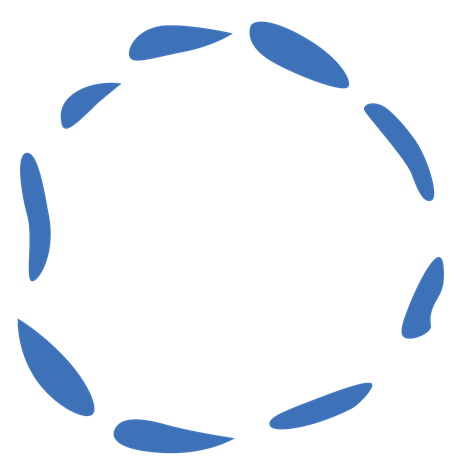 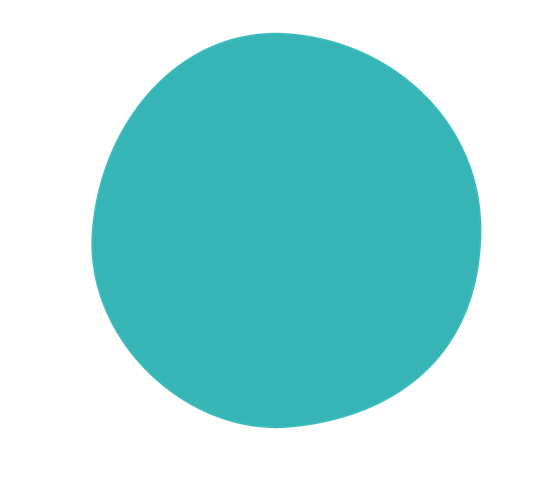 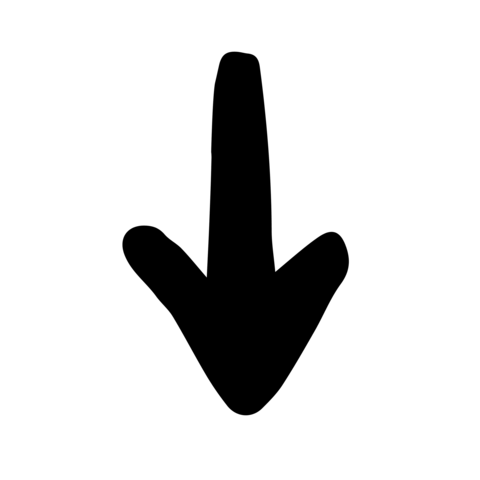 WATCH VIDEO:
Angela Duckworth – why effort matters more than talent
WATCH VIDEO:
Hannah Moore & Shanae Brown – Careers in Health
MY CAREER DREAMING MAP
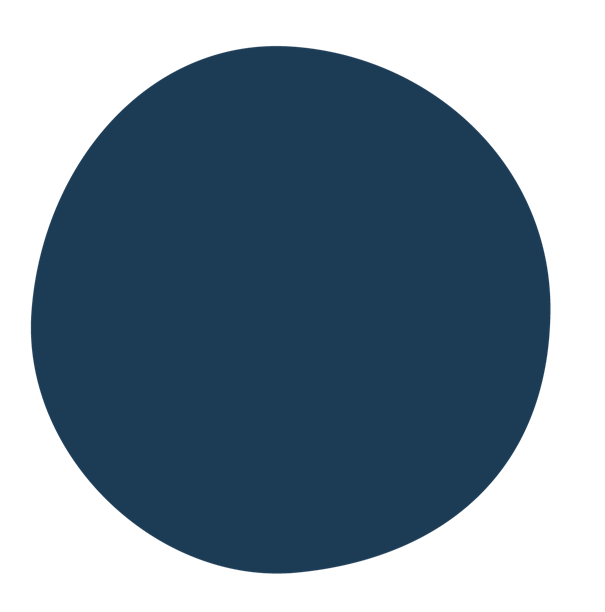 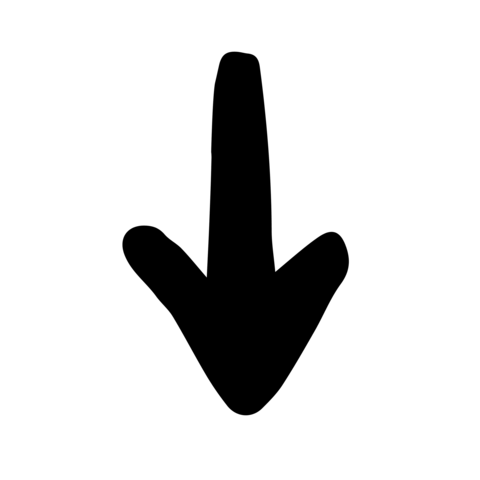 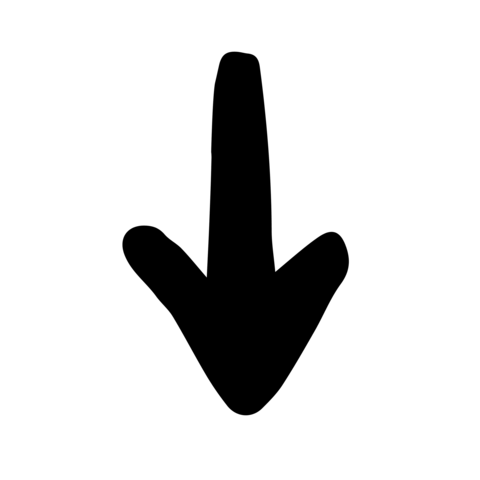 WORKSHOP by yourself or with a Burawa staff member
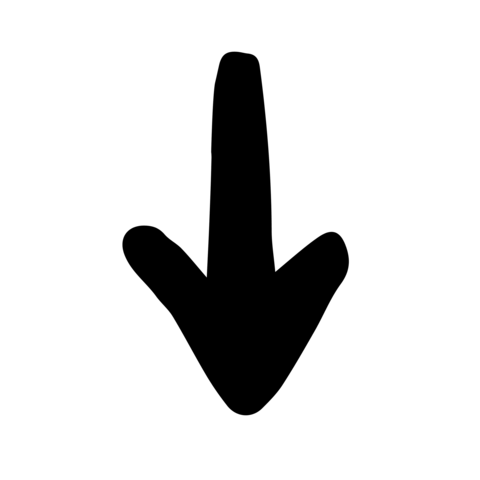 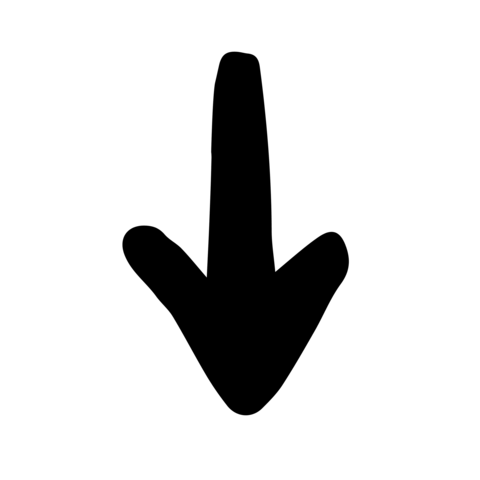 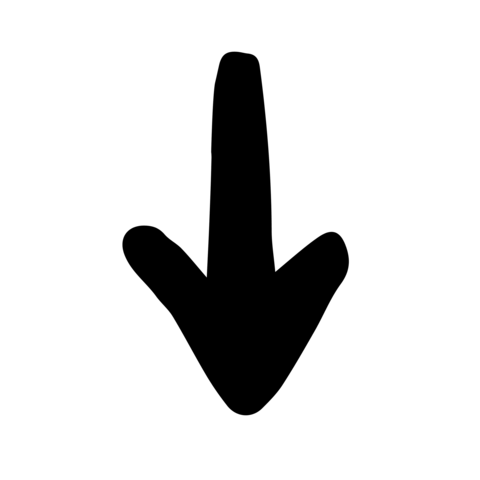 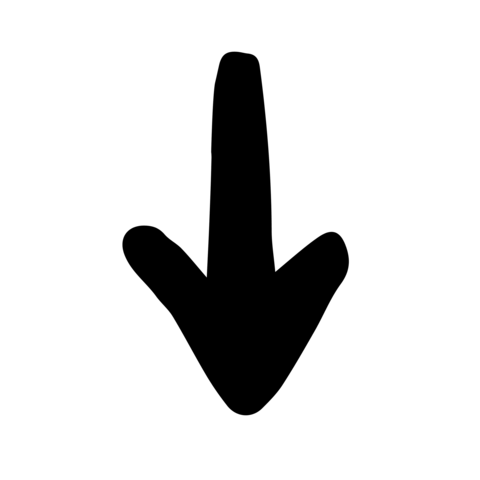 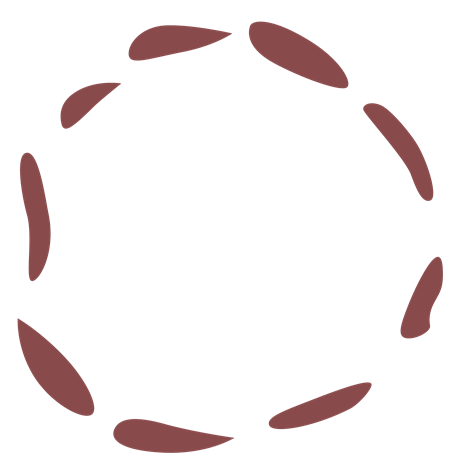 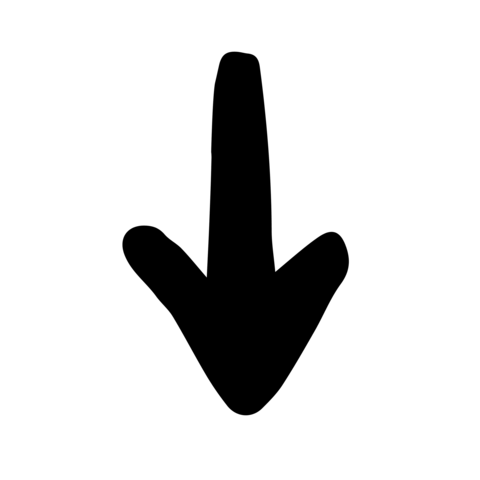 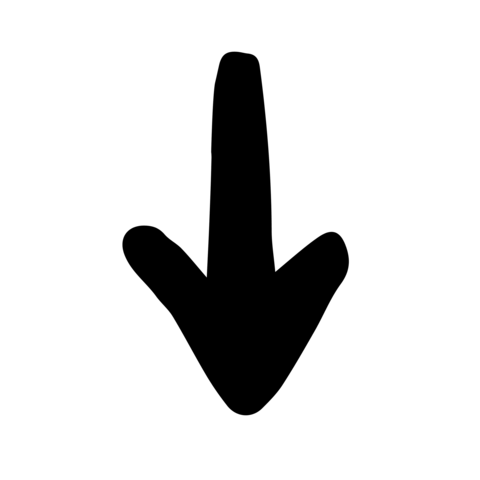 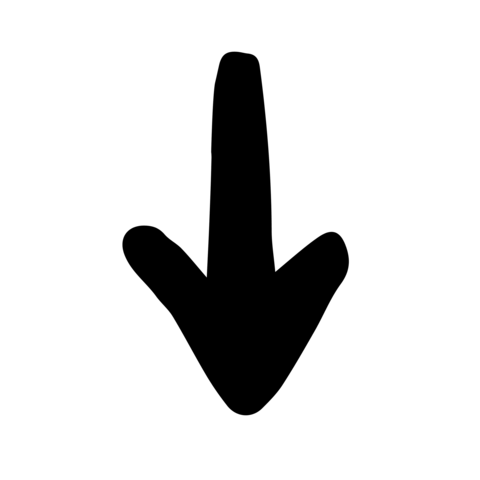 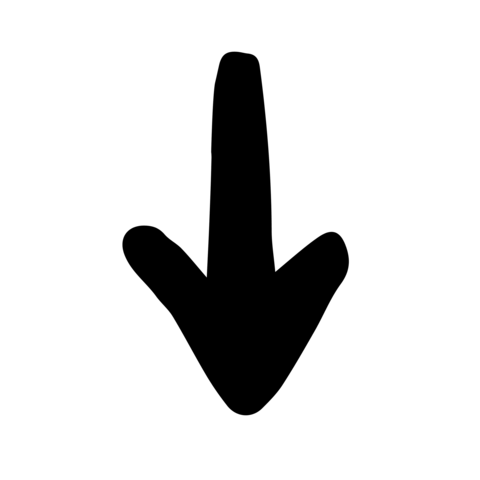 CAREER PATHWAY MAPPING WORKSHEET